Human distribution in the world continents
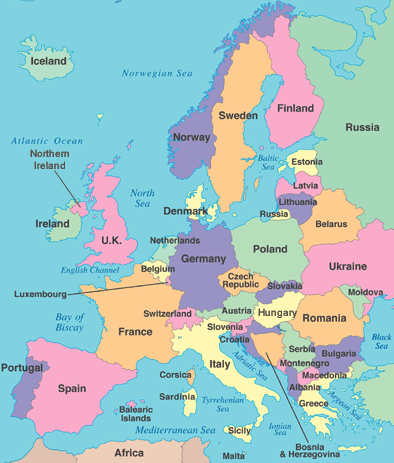 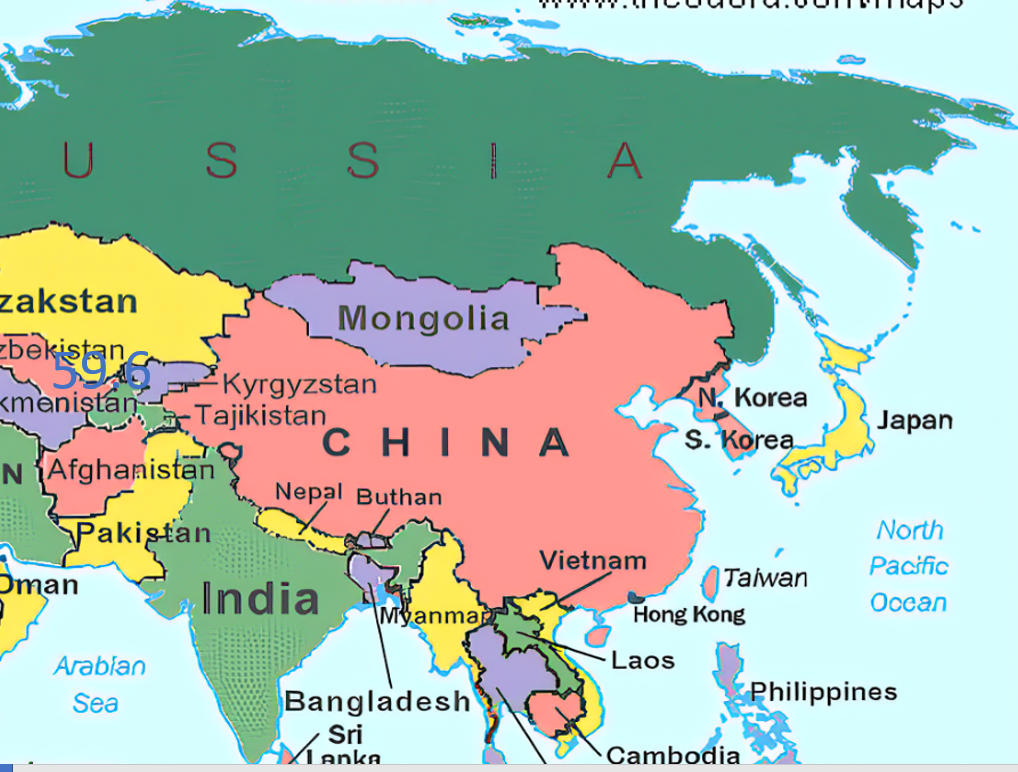 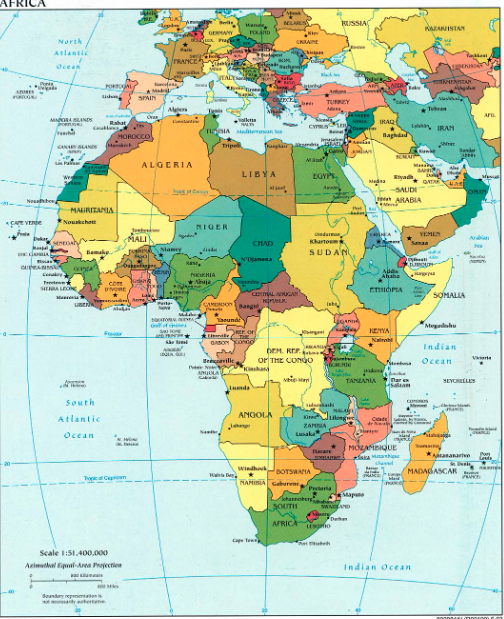 نسبة توزع السكان في
ASIA
59.6%
16%
AFRICA
EUROPE
10%
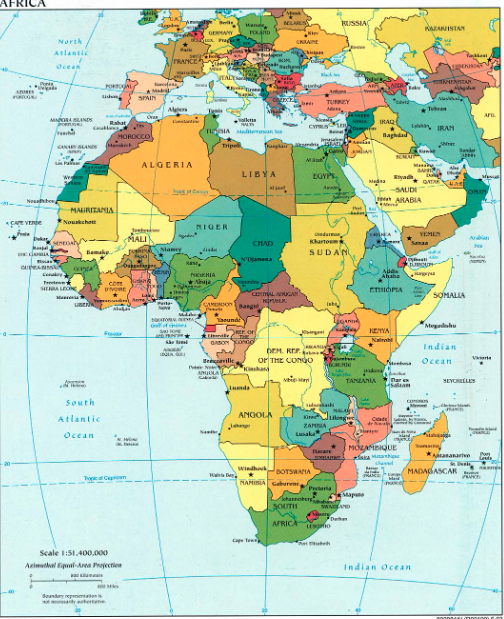 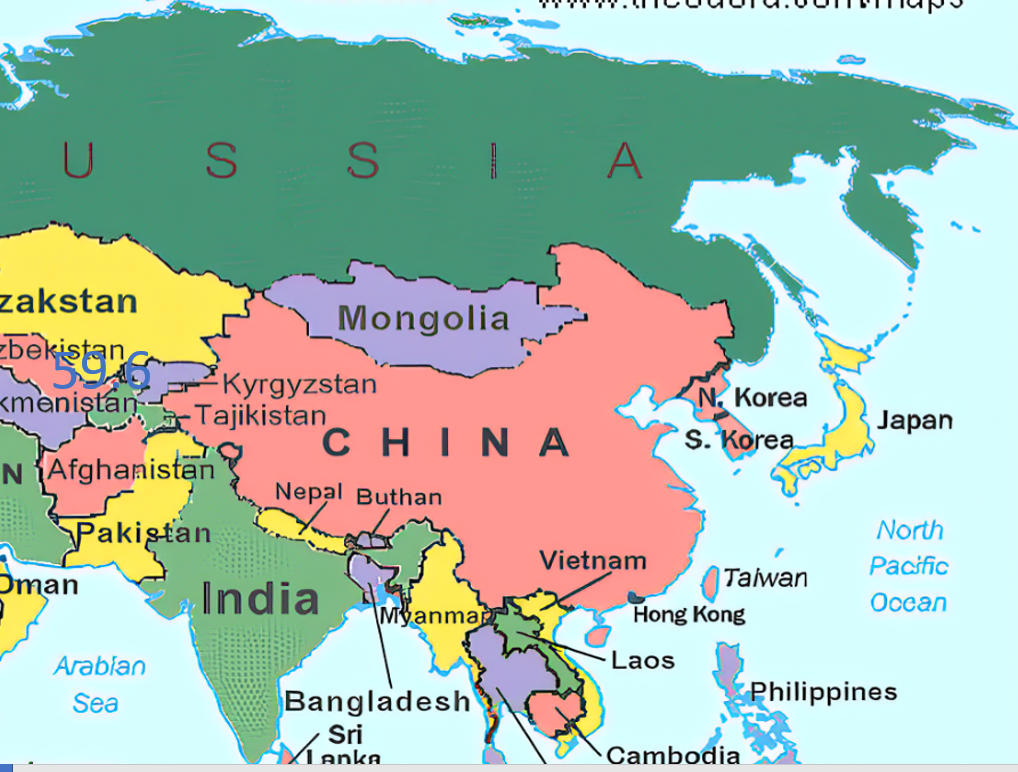 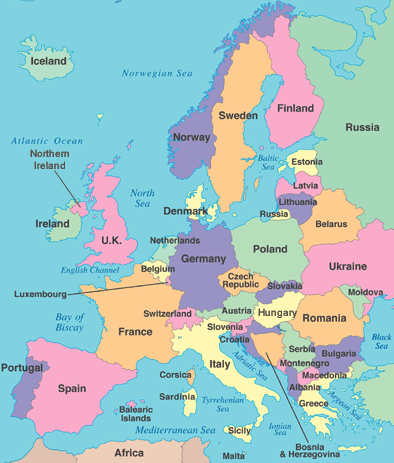 نسبة توزع السكان في
اسيا
AFRICA
EUROPE
ASIA
10%
59.6%
16%
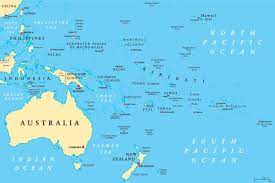 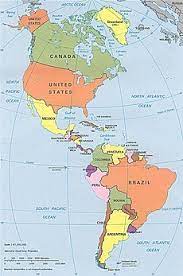 1%
AMERICA
OCEANIA
16%
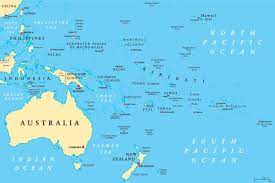 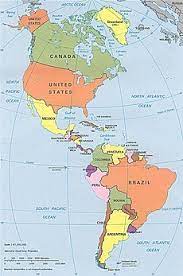 OCEANIA
AMERICA
1%
16%